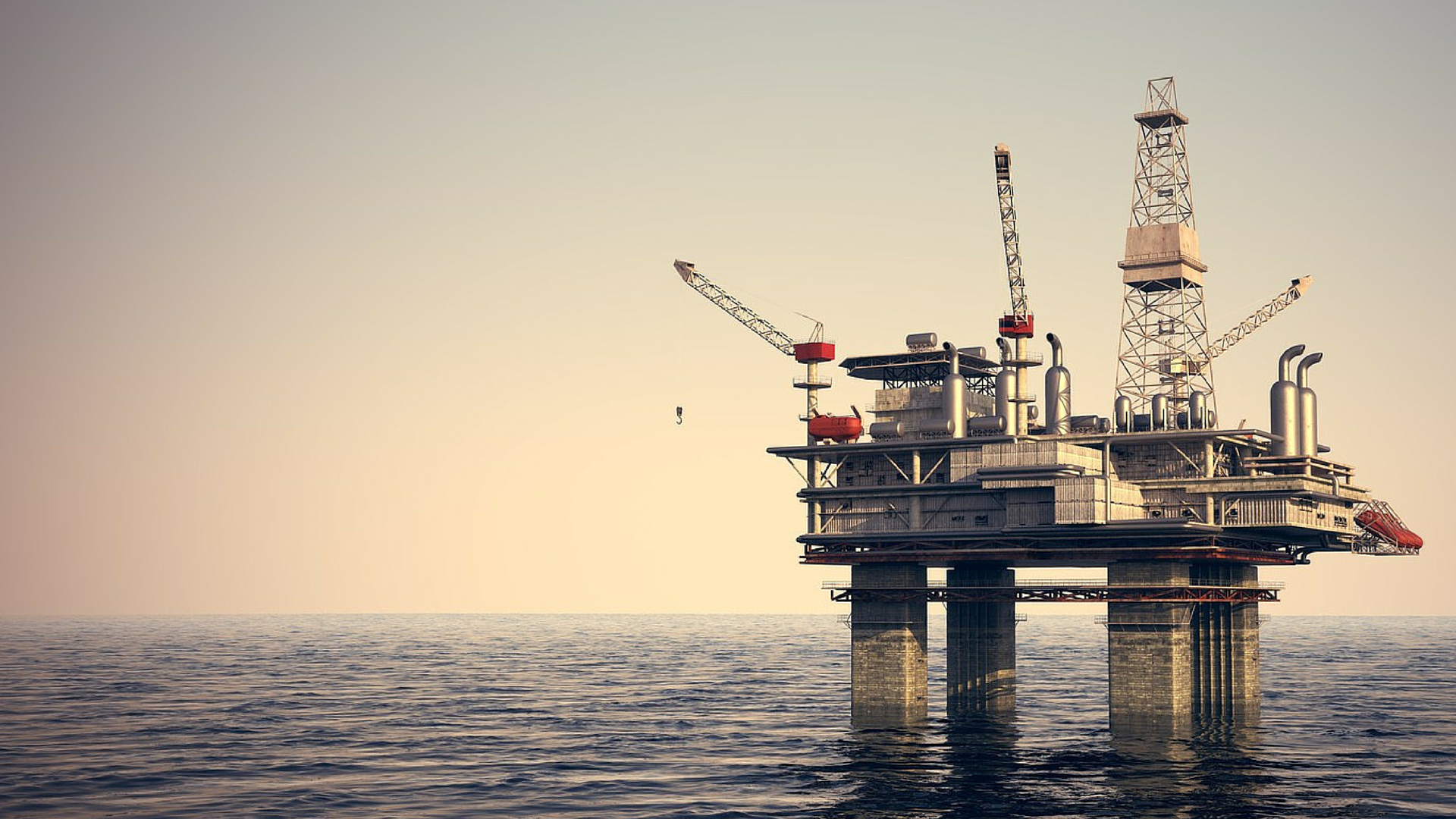 Trivelle Sì o No?
Ragioni a confronto in vista del referendum del 17 aprile
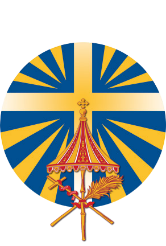 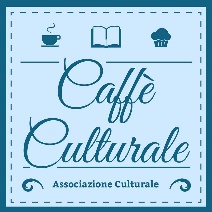 Azione
Cattolica
di Aprilia
Caffè Culturale, Aprilia - 14 aprile 2016
1
Azione
Cattolica
di Aprilia
Siamo un’associazione di laici impegnati a vivere, ciascuno “a propria misura” ed in forma comunitaria, l’esperienza di fede, l’annuncio del Vangelo e la chiamata alla santità.Crediamo che sia doveroso e possibile educarci reciprocamente alla responsabilità, in un cammino personale e comunitario di formazione umana e cristiana. Vogliamo essere attenti, come singoli e come comunità, alla crescita delle persone che incontriamo e che ci sono state affidate.
BENVENUTI
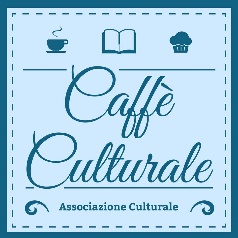 Uno spazio dedicato a chi ama leggere, a chi studia, e alla cultura in tutte le sue forme.
La proposta è quella di essere un punto d’incontro di persone appassionate che abbiano voglia di mettere insieme le proprie competenze e talenti condividendoli con gli altri.
Caffè Culturale, Aprilia - 14 aprile 2016
2
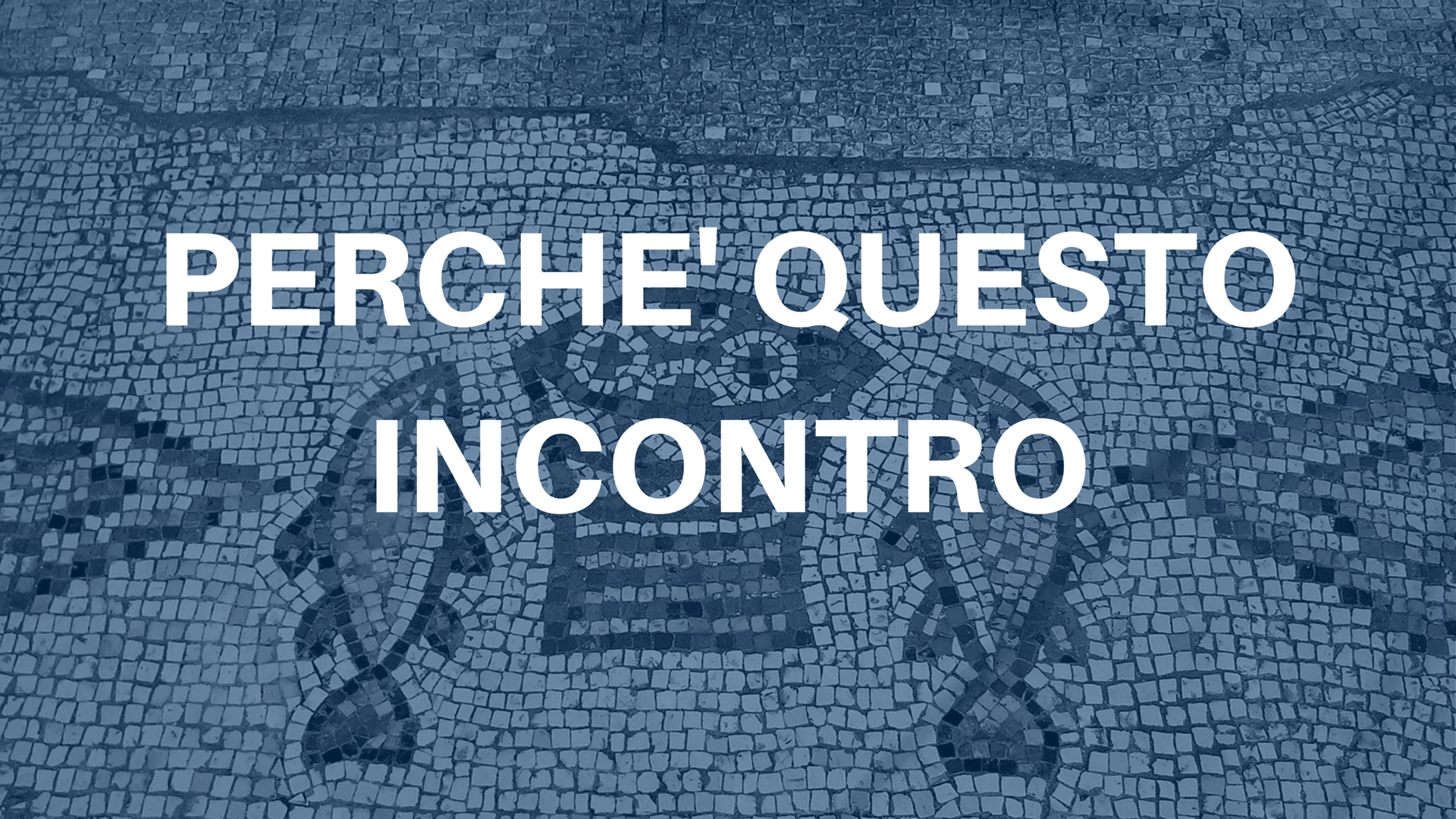 Caffè Culturale, Aprilia - 14 aprile 2016
3
Nell’organizzazione moderna della vita civile, la dimensione politica non può essere evitata e che chi tentasse di tirarsene fuori ne diventerebbe oggetto senza esserne attore.

A volte con intenzioni magari buone, ma poco lungimiranti, si tende a privilegiare i propri ambiti di appartenenza e di realizzare in questi i propri valori, in gruppi chiusi, senza difficili e stancanti confronti esterni, per esibire l’efficacia del proprio messaggio per imporre così, a chi lo rifiuta o lo snobba, un dialogo sulla base di valori dimostrati efficaci.
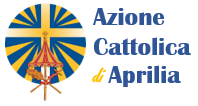 Caffè Culturale, Aprilia - 14 aprile 2016
4
Per noi giovani laici di Azione Cattolica questa prospettiva non basta, non ci vogliamo accontentare.
Per noi si tratta di portare ciò in cui crediamo a contatto con la vita, con la realtà. 


«La comunicazione del Vangelo che avviene nei luoghi comuni della vita di ogni giorno può raggiungere tutti e arrivare dove le persone oggi vivono, con un linguaggio che solo i laici possono utilizzare: una “grammatica umana” che svela l’uomo all’uomo e, mostrando l’uomo, parla di Dio. 
Ciò che parla di Vangelo nei luoghi ordinari è soprattutto il prendere sul serio la vita; è la propria umanità, la capacità di attenzione agli altri; è la parola che ha la pazienza dell’ascolto e del dialogo: quello sulla vita, che può approdare al dialogo della fede se la vita sa interpellare, provocare, far pensare.»
						                 Progetto formativo dell’Azione Cattolica, Cap. 4
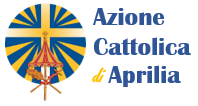 Caffè Culturale, Aprilia - 14 aprile 2016
5
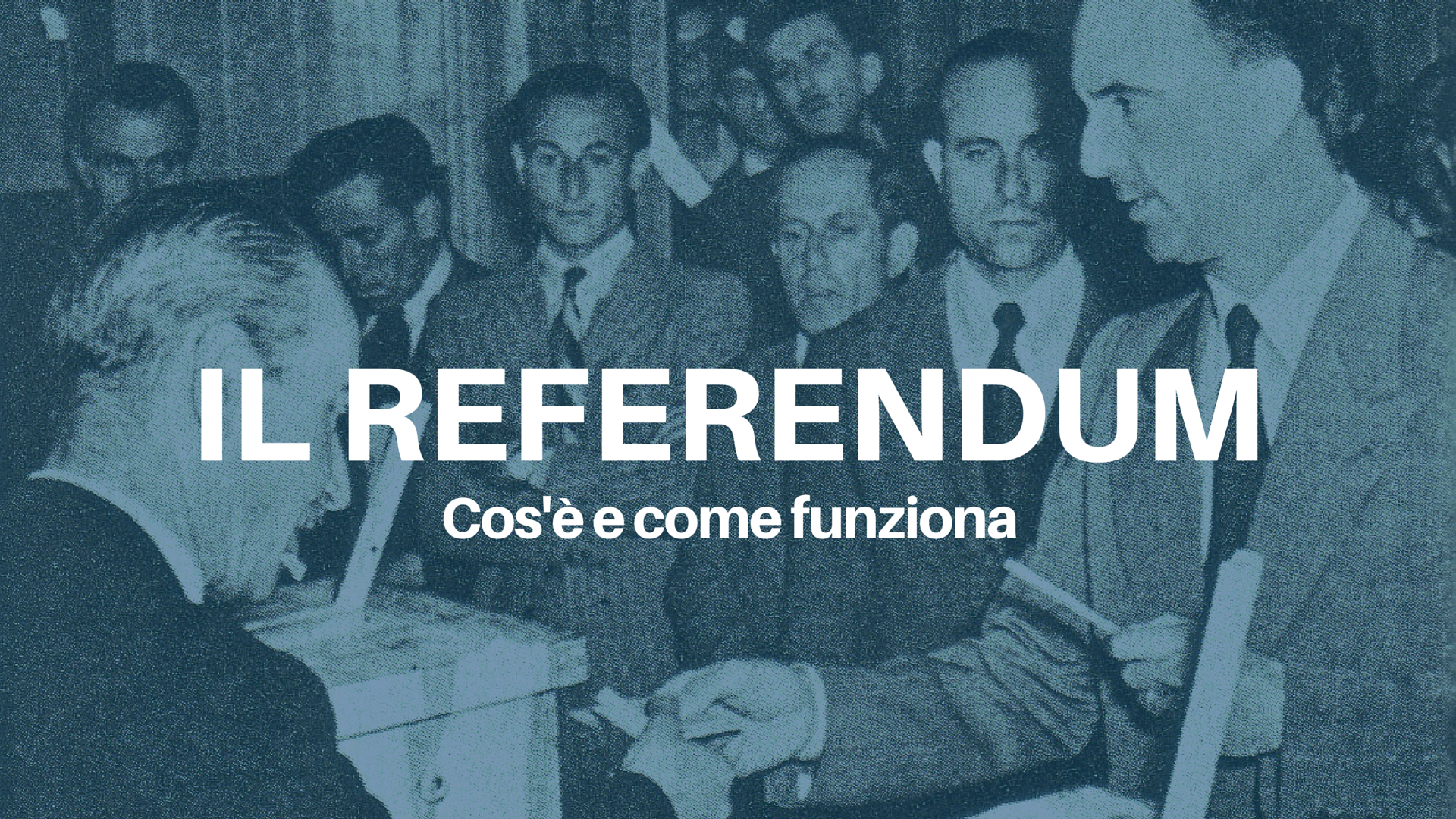 Caffè Culturale, Aprilia - 14 aprile 2016
6
Prima di porre la nostra attenzione sulle tematiche ambientali ed energetiche che riguardano il referendum del 17 aprile 2016, è bene introdurre in breve gli istituti giuridici che permettono a noi cittadini di prendere la parola.
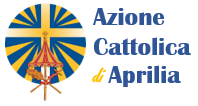 Caffè Culturale, Aprilia - 14 aprile 2016
7
L’Italia è una repubblica democratica e proprio l’aggettivo democratica racchiude l’ essenza del potere di partecipazione popolare. Infatti la democrazia, dal greco δῆμος (démos): popolo e κράτος (cràtos): potere, si distingue dalle altre forme di organizzazione del potere in quanto esso viene affidato esclusivamente al popolo. 
Cosa che ci viene ricordata dall’articolo 1 della nostra cara Costituzione che afferma che la sovranità della nostra repubblica appartiene al popolo il quale la esercita nelle forme e nei limiti previsti all’interno della Costituzione. In particolare, il popolo esercita la propria sovranità in due differenti modi: in via diretta e in via indiretta.
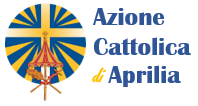 Caffè Culturale, Aprilia - 14 aprile 2016
8
La democrazia indiretta o rappresentativa è strettamente legata al principio della rappresentanza politica, difatti, il popolo esercita la sua sovranità scegliendo attraverso il voto i propri rappresentanti politici. 
Con democrazia diretta, invece, indichiamo i casi in cui il potere di decisione viene gestito direttamente da tutti i cittadini che sono chiamati, in prima persona, a scegliere e decidere riguardo determinate tematiche.
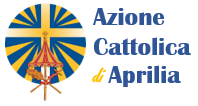 Caffè Culturale, Aprilia - 14 aprile 2016
9
Nonostante, le differenti tipologie di referendum, possiamo essenzialmente affermare che attraverso il referendum:

“Un quesito politico generale viene riferito a chi detiene la sovranità, cioè alla cittadinanza di uno Stato,   di una Regione, di una Provincia o di un Comune affinché ne decida”.

Dunque, mediante il referendum, il popolo è chiamato a svolgere la sua funzione deliberativa, ovvero a esprimere una decisione su qualche argomento.
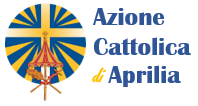 Caffè Culturale, Aprilia - 14 aprile 2016
10
Il referendum che ci vedrà a breve alle urne rientra nella tipologia di referendum abrogativo di una legge dello Stato italiano prevede diverse forme di referendum

Il referendum abrogativo, disciplinato dall'art.75 della Costituzione, permette infatti, di decidere sull’abrogazione o meno di una legge o parte di essa, con alcune limitazioni specifiche (in materie quali quella tributaria, quella di bilancio, di amnistia, di indulto e di autorizzazione alla ratifica di trattati internazionali).
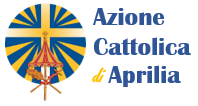 Caffè Culturale, Aprilia - 14 aprile 2016
11
Per chiedere un referendum occorre una richiesta presentata da 500.000 elettori oppure 5 Consigli regionali.
Per essere definitivamente approvato, un referendum abrogativo deve raggiungere il quorum, cioè il numero di partecipanti necessario affinché una votazione popolare sia considerata valida.
 In Italia, per i referendum il quorum è del 50% più 1, vale a dire devono recarsi a votare almeno la metà più uno dei cittadini con diritto di voto.
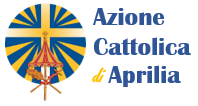 Caffè Culturale, Aprilia - 14 aprile 2016
12
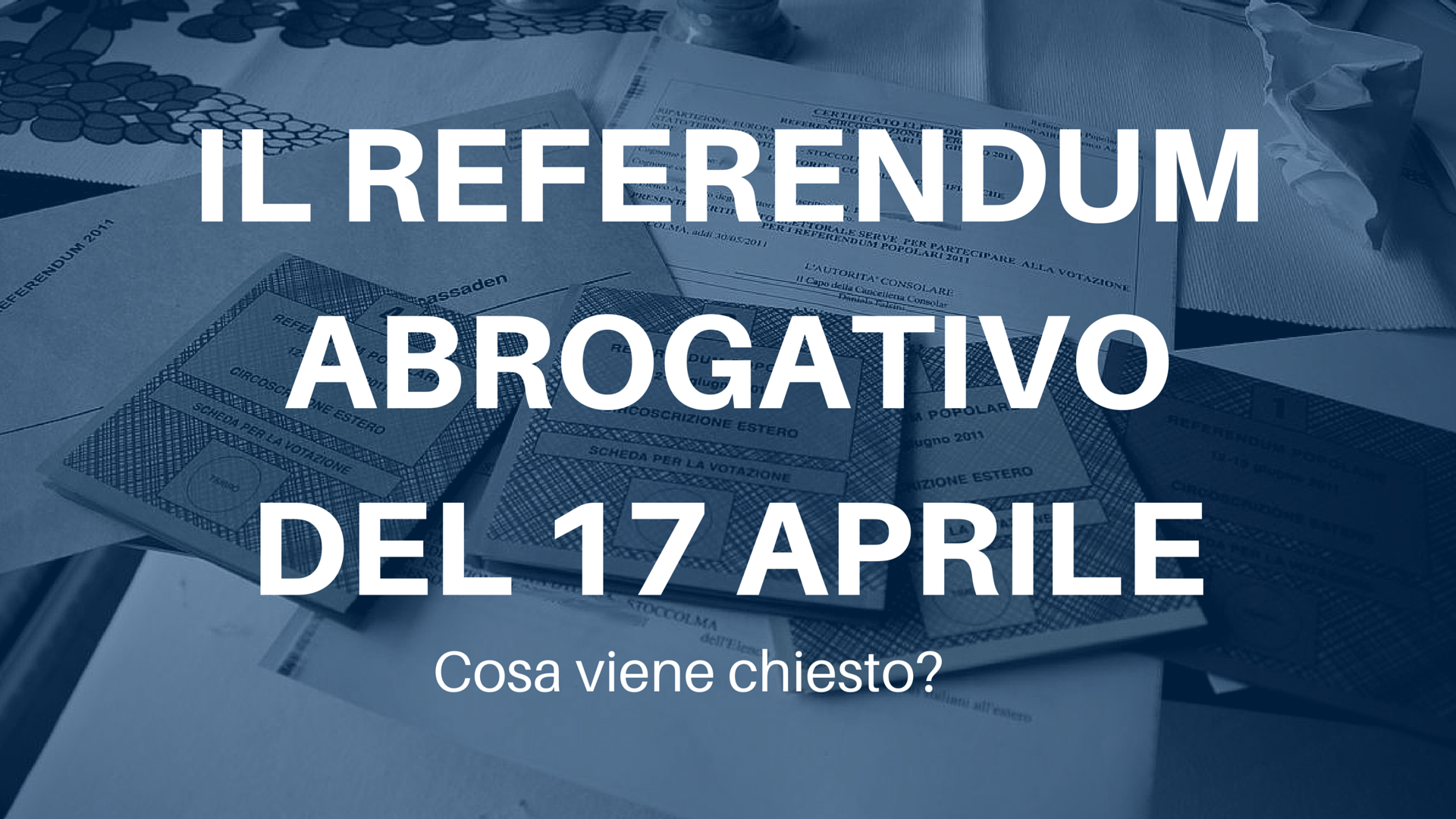 Caffè Culturale, Aprilia - 14 aprile 2016
13
Volete voi che sia abrogato l’art. 6, comma 17, terzo periodo, del decreto legislativo 3 aprile 2006, n.152, “Norme in materia ambientale”, come sostituito dal comma 239 dell’art. 1 della legge 28 dicembre 2015, n. 208 “Disposizioni per la formazione del bilancio annuale e pluriennale dello Stato (legge di stabilità 2016)”, limitatamente alle seguenti parole: “per la durata di vita utile del giacimento, nel rispetto degli standard di sicurezza e di salvaguardia ambientale”?
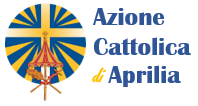 Caffè Culturale, Aprilia - 14 aprile 2016
14
Gli elettori dovranno decidere se i permessi per estrarre idrocarburi in mare entro 12 miglia dalla costa (poco più di 22 chilometri da terra) debbano durare solo fino al termine della concessione. 

Oggi la legge prevede infatti che le concessioni abbiano una durata iniziale di trenta anni, prorogabili una prima volta per altri dieci, una seconda volta per cinque e una terza volta per altri cinque; al termine della concessione le aziende possono chiedere la proroga fino all’esaurimento del
giacimento.
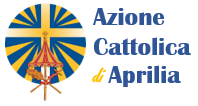 Caffè Culturale, Aprilia - 14 aprile 2016
15
Solo le 21 delle 69 concessioni estrattive marine oggi operative che si trovano entro il limite di 12 miglia sono interessate al referendum: 7 in Sicilia e altrettante nel mar Ionio, 4 nell’Adriatico centrale e 3 in quello settentrionale. Le prime concessioni che scadranno sono ovviamente quelle degli impianti più vecchi, costruiti negli anni Settanta.

In pratica, se il referendum dovesse passare, quelle 21 piattaforme verranno smantellate una volta scaduta la concessione, senza poter sfruttare completamente il gas o il petrolio nascosti sotto i fondali. 

In caso contrario, non cambierà nulla.
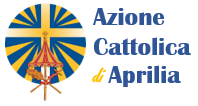 Caffè Culturale, Aprilia - 14 aprile 2016
16
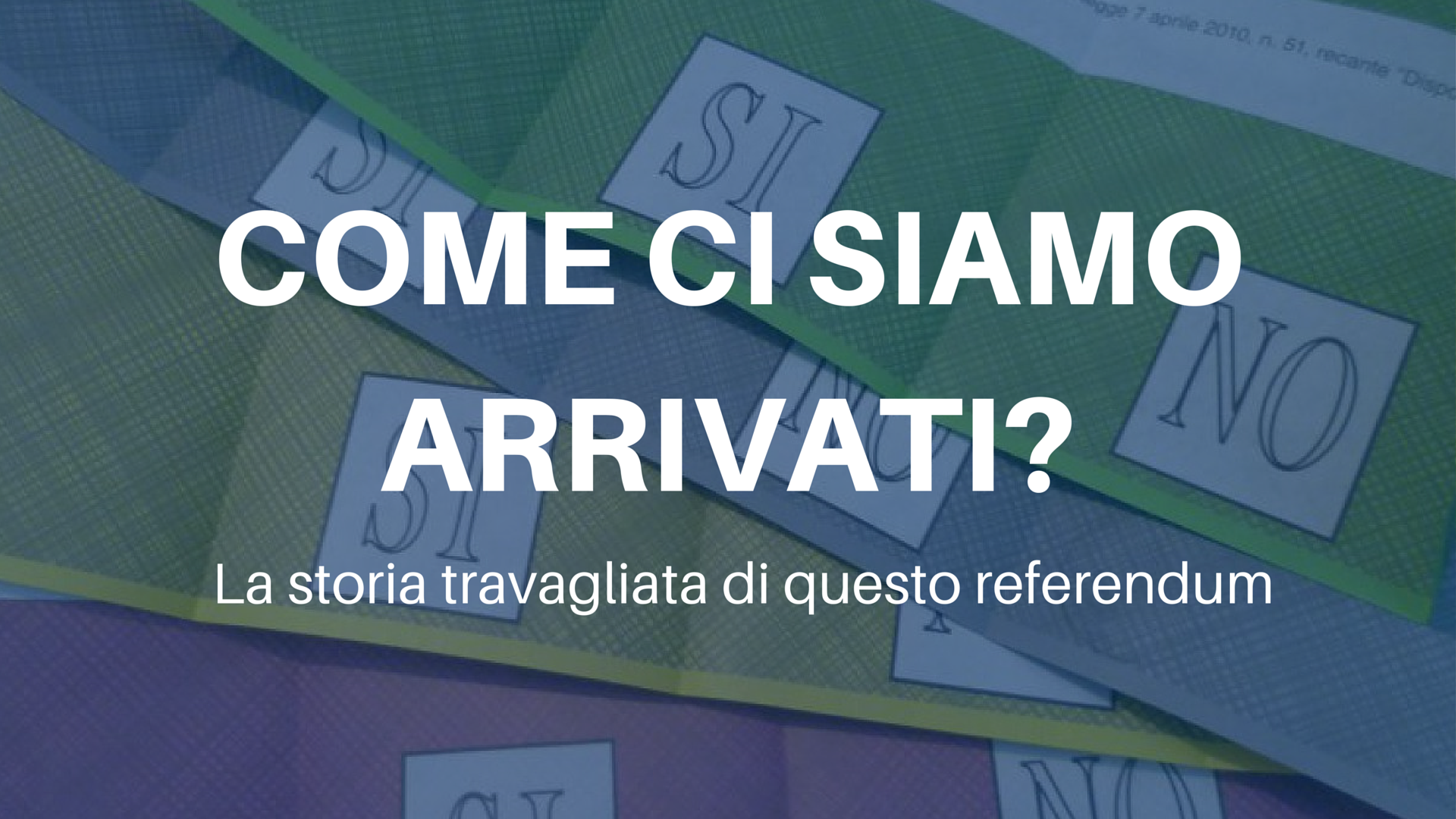 Caffè Culturale, Aprilia - 14 aprile 2016
17
Tutto inizia nel settembre 2015, quando Pippo Civati e il suo movimento Possibile cercano senza successo di raccogliere le 500mila firme necessarie per chiedere otto referendum popolari su una serie di questioni piuttosto eterogenee. 

Fra queste ce n’è una legata al tema connesso alle operazioni di trivellazione ed estrazione di idrocarburi dal fondale marino.
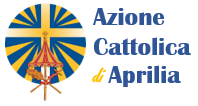 Caffè Culturale, Aprilia - 14 aprile 2016
18
Alcune norme, approvate prima dal governo Monti (Decreto Sviluppo, Art. 35 Disposizioni in materia di ricerca ed estrazione di idrocarburi) e poi dal governo Renzi (Sblocca Italia, gli articoli 36, 36-bis e 38) hanno introdotto misure volte a dare implementazione agli obiettivi prefissati dal documento di Strategia Energetica Nazionale (SEN) tra cui il c.d. titolo concessorio unico per le attività di ricerca e coltivazione di idrocarburi).

In sostanza avevano infatti reso meno complesso ottenere i permessi per esplorazione ed eventuale sfruttamento di giacimenti di idrocarburi offshore , aumentando il numero di anni di durata delle concessioni – sia di esplorazione che di sfruttamento – e rendendo possibili anche operazioni a meno di 12 miglia dalla costa.
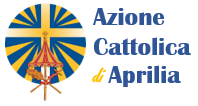 Caffè Culturale, Aprilia - 14 aprile 2016
19
Poche settimane dopo il fallito tentativo di Civati, dieci consigli regionali (Abruzzo, Basilicata, Marche, Puglia, Sardegna, Veneto, Calabria, Liguria, Campania e Molise) promuovono sei quesiti referendari sulla ricerca e l’estrazione degli idrocarburi in Italia. L’Abruzzo si ritira successivamente dalla lista dei promotori.

A dicembre dello scorso anno il governo propone alcune modifiche alla legge di stabilità sugli stessi temi affrontati dai quesiti referendari. Per questa ragione, la Cassazione ne dichiara ammissibile solo uno, perché gli altri cinque – secondo la Corte – erano stati già recepiti dalla legge di stabilità.
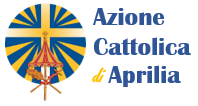 Caffè Culturale, Aprilia - 14 aprile 2016
20
Il governo torna quindi sui suoi passi restituendo alle regioni gran parte della potestà su queste questioni.

Le Regioni hanno dunque già vinto il confronto con lo Stato centrale, vedendosi riconosciuti diritti che avevano perso con il decreto “sblocca Italia”. 

Ma anche la Corte costituzionale, cui spetta una seconda pronuncia sull’ammissibilità dei referendum, ha ritenuto che la legge di stabilità non depotenziasse tutti i quesiti, tenendone in piedi uno. Quello su cui si andrà a votare.
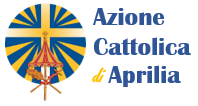 Caffè Culturale, Aprilia - 14 aprile 2016
21
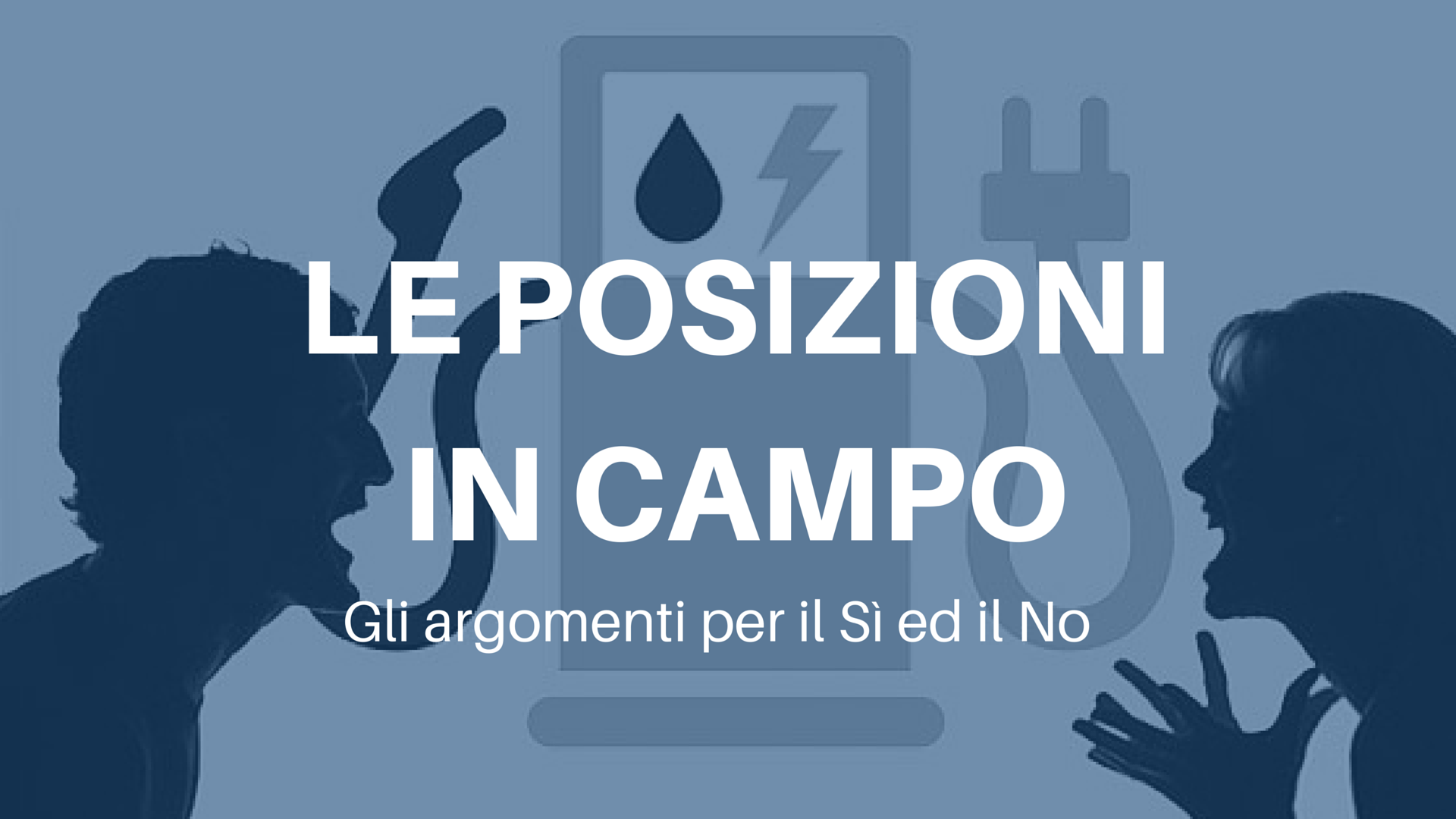 Caffè Culturale, Aprilia - 14 aprile 2016
22
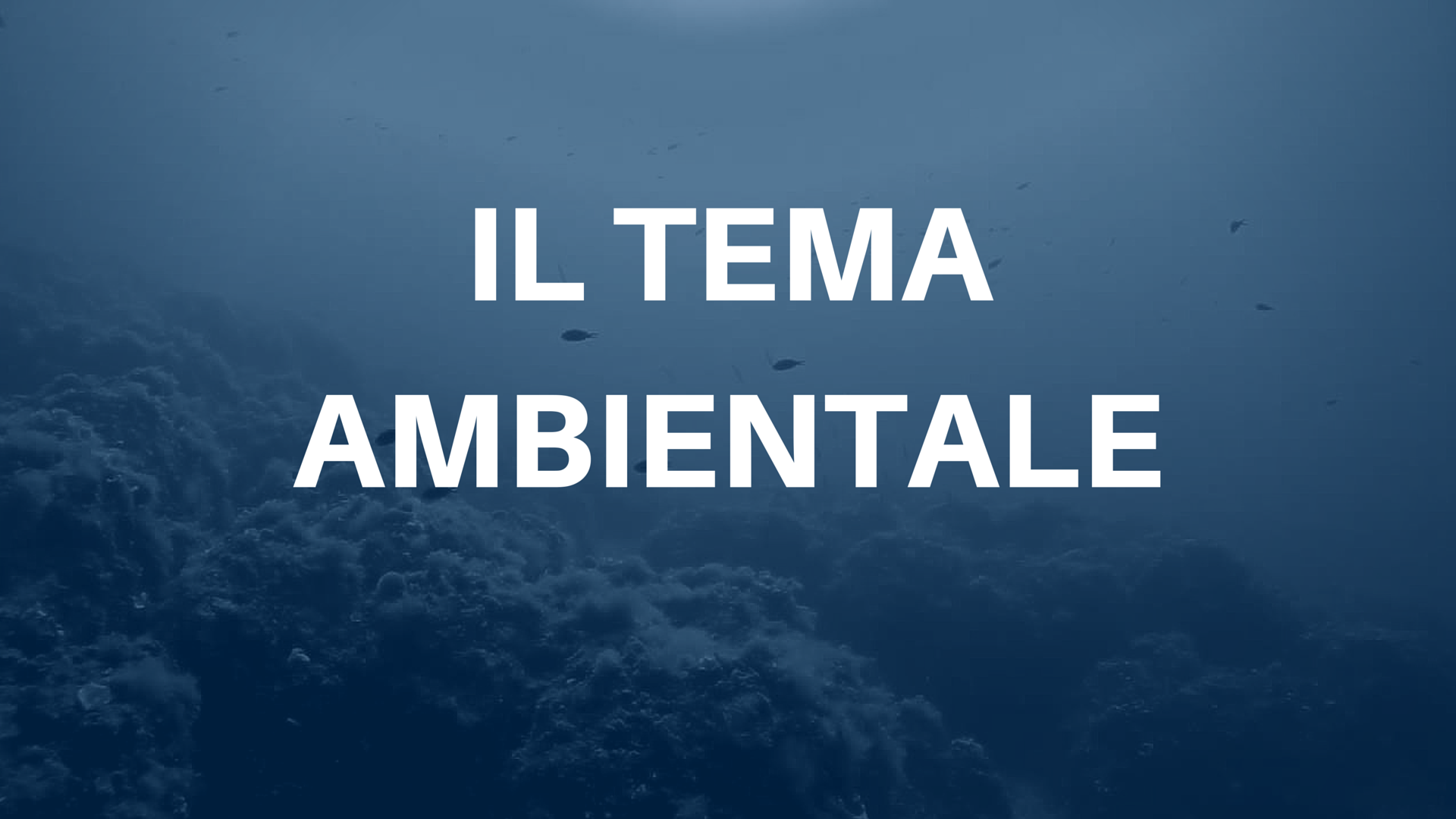 Caffè Culturale, Aprilia - 14 aprile 2016
23
I sostenitori del “SI’” affermano che le trivellazioni andrebbero fermate per tutelare e salvaguardare i mari. Fanno riferimento, infatti, ai rischi della ricerca ed estrazione degli idrocarburi. In particolare, sostengono che:

le attività di routine delle piattaforme possono rilasciare sostanze chimiche inquinanti e pericolose per l’ecosistema marino, con un forte impatto sull’ambiente e sugli esseri viventi

la tecnica dell’airgun (esplosioni di aria compressa), producendo emissioni acustiche, incide sulla fauna marina elevando il livello di stress dei mammiferi marini, modificando il loro comportamento e indebolendo il loro sistema immunitario. Inoltre, tale tecnica provoca danni diretti a un’ampia gamma di organismi marini – cetacei, tartarughe, pesci, molluschi e crostacei e altera la piramide alimentare. La tecnica dell’airgun potrebbe causare anche l'abbassamento della superficie del suolo, la cosiddetta subsidenza

i danni di un eventuale incidente durante il trasporto del petrolio o nei pozzi, essendo i mari italiani dei mari “chiusi”, sarebbero incalcolabili con effetti immediati e a lungo termine sull’ambiente, sulla qualità della vita. Toccando anche il turismo e la pesca
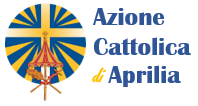 Caffè Culturale, Aprilia - 14 aprile 2016
24
I sostenitori del “NO” ribattono affermando che:

gli impianti che saranno oggetto del referendum estraggono fondamentalmente metano e non petrolio. E il metano è considerato di gran lunga meno dannoso per l’ambiente

 non è vero che le piattaforme inquinano, visto che durante il processo di estrazione non viene scaricato nulla in mare

dato che nelle aree circostanti le piattaforme vige il divieto di pesca a strascico, queste zone si rivelano delle vere e proprie oasi di ripopolamento ittico

il catrame che spesso si individua sulle spiagge è prodotto non dalle trivelle, ma dalle imbarcazioni

lo stop delle piattaforme esistenti porterebbe a un maggiore traffico di petroliere portatrici di combustibili da oltre oceano. E dunque, essendo le petroliere alimentate a petrolio, e trasportando petrolio potrebbero anch’esse esplodere o essere soggette a perdite e sversamenti causando un disastro ambientale
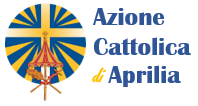 Caffè Culturale, Aprilia - 14 aprile 2016
25
I sostenitori del “SI” affermano che le trivellazioni andrebbero fermate per tutelare e salvaguardare i mari. Fanno riferimento, infatti, ai rischi della ricerca ed estrazione degli idrocarburi. In particolare, sostengono che:

le attività di routine delle piattaforme possono rilasciare sostanze chimiche inquinanti e pericolose per l’ecosistema marino, con un forte impatto sull’ambiente e sugli esseri viventi

la tecnica dell’airgun (esplosioni di aria compressa), producendo emissioni acustiche, incide sulla fauna marina elevando il livello di stress dei mammiferi marini, modificando il loro comportamento e indebolendo il loro sistema immunitario. Inoltre, tale tecnica provoca danni diretti a un’ampia gamma di organismi marini – cetacei, tartarughe, pesci, molluschi e crostacei e altera la piramide alimentare. La tecnica dell’airgun potrebbe causare anche l'abbassamento della superficie del suolo, la cosiddetta subsidenza

i danni di un eventuale incidente durante il trasporto del petrolio o nei pozzi, essendo i mari italiani dei mari “chiusi”, sarebbero incalcolabili con effetti immediati e a lungo termine sull’ambiente, sulla qualità della vita. Toccando anche il turismo e la pesca
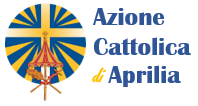 Caffè Culturale, Aprilia - 14 aprile 2016
26
Caffè Culturale, Aprilia - 14 aprile 2016
27
Come si è già detto anche in precedenza, il voto ha per i promotori del referendum un grande valore simbolico: sostengono, infatti, che la vittoria del “SI’” darebbe un segnale al governo nell’incentivare la produzione di energia da fonti rinnovabili e l’inizio del passaggio a una politica industriale ed energetica più attenta all’ambiente. Inoltre, credono che:

   i giacimenti italiani non incidano molto sul bilancio energetico. Calcolano, infatti, che le riserve certe nei fondali marini ammontano a 7,6 milioni di tonnellate di petrolio e, stando ai consumi attuali, coprirebbero il fabbisogno nazionale per sole sette settimane, mentre gli effetti dell’estrazione sull’ambiente sarebbero duraturi 
 
qualora non si raggiungesse il quorum o prevalesse il No, potrebbe esserci il rischio che le compagnie titolari di licenze possano anche raddoppiare le piattaforme legate alle concessioni loro assegnate
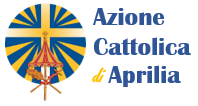 Caffè Culturale, Aprilia - 14 aprile 2016
28
I contrari all’abolizione l’art. 6, comma 17, cioè il «NO» invece asseriscono che:

la quota di energia prodotta dalle attività estrattive non verrebbe sostituita dall’energia prodotta delle pale eoliche o dai pannelli solari, e quindi, saremmo costretti a importare gas naturale o petrolio da altre parti del mondo, aumentando la dipendenza energetica estera.
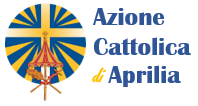 Caffè Culturale, Aprilia - 14 aprile 2016
29
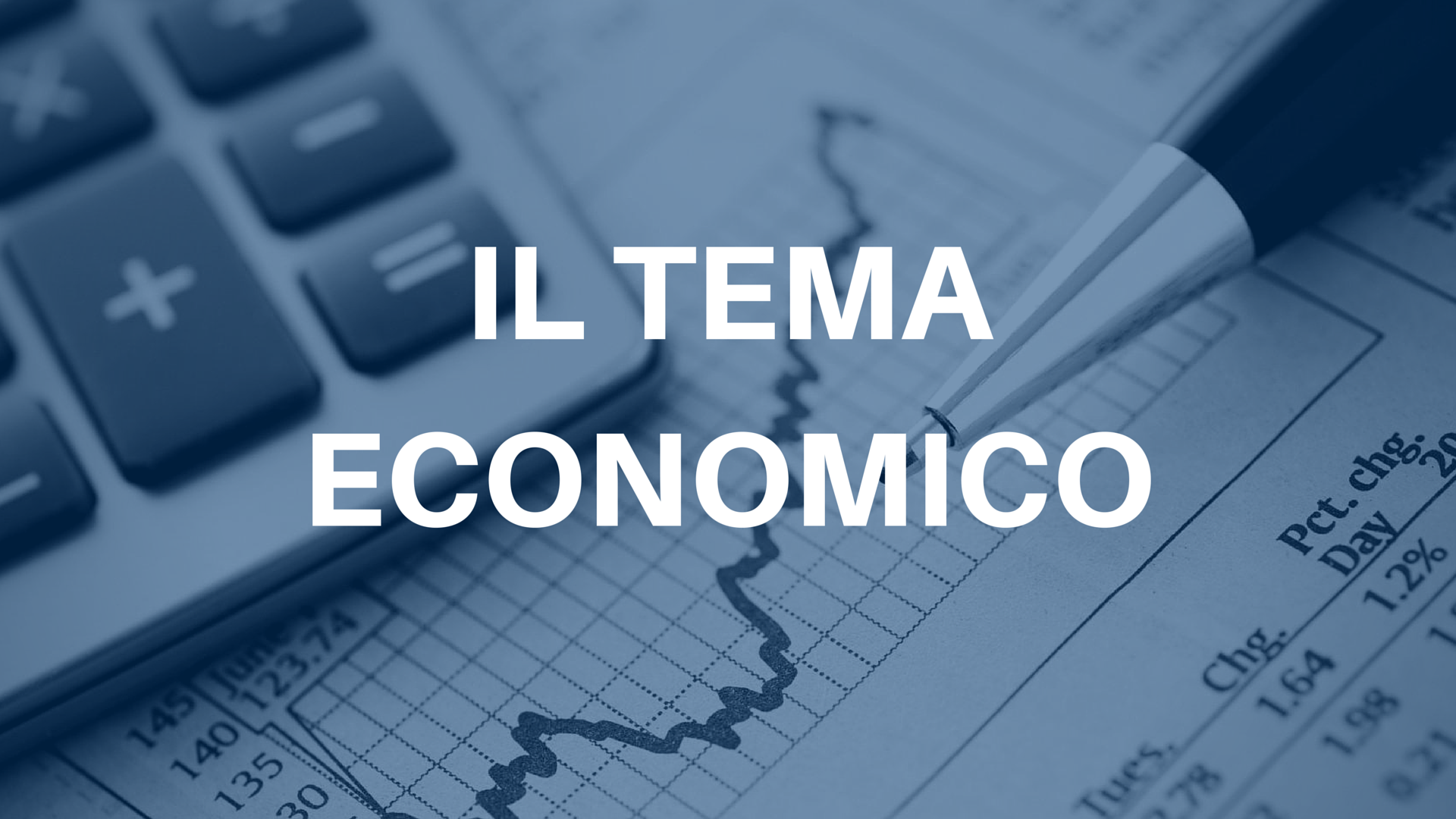 Caffè Culturale, Aprilia - 14 aprile 2016
30
I sostenitori del “SI” tengono a precisare che l’esprimersi contro le trivelle non comporterà nessun effetto negative sull’economia italiana. Infatti, sostengono che:
 
	Quegli idrocarburi presenti in Italia appartengono al patrimonio dello Stato, ma lo Stato dando in concessione a 	società private – per lo più straniere – la possibilità di sfruttare i giacimenti esistenti perde ogni diritto su di 	essi. Quindi, sono le società private che guadagnano da ciò che viene estratto disponendo degli idrocarburi come meglio credono

	le royalties (ovvero i diritti) che le società di estrazione sono costrette a pagare allo Stato italiano sono 	tra le più basse al mondo: 7% del valore della quantità di petrolio estratto e 10% del valore della quantità di gas estratto. 
 
	il petrolio estratto nel mar Adriatico è di qualità scadente. Questo comporta procedimenti più complessi, lunghi e costosi di raffinazione e smaltimento delle sostanze nocive e quindi, un valore di mercato basso
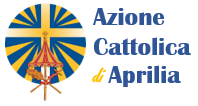 Caffè Culturale, Aprilia - 14 aprile 2016
31
le ricchezze dell’economia italiana sono il turismo, la pesca, il patrimonio artistico culturale e le piccole e medie imprese. Sono questi i settori in cui lo Stato italiano dovrebbe puntare essendo quelli con una maggiore possibilità di profittabilità e crescita sostenibile, mentre l’estrazione degli idrocarburi potrebbe portare a perdite nei settori della pesca e del turismo
 
un esito positivo del referendum non farebbe cessare immediatamente, ma solo progressivamente ogni attività di trivellazione in corso e, quindi, anche la perdita di posti di lavoro sarebbe graduale. Inoltre, questi ultimi potrebbero essere ampiamente compensati dal lavoro che si potrebbe creare investendo nelle energie rinnovabili e in settori industriali compatibili.
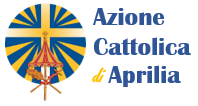 Caffè Culturale, Aprilia - 14 aprile 2016
32
I sostenitori del NO, invece, affermano che l’abrogazione del comma oggetto del referendum causerebbe uno stagnamento del sistema economico italiano per vari motivi:

la chiusura delle piattaforme comporterebbe la perdita di migliaia di posti di lavoro
 
l’Italia non potrebbe sfruttare delle importanti riserve di petrolio e gas naturale presenti nei mari. Riserve che hanno un potenziale inespresso a causa delle procedure troppo lunghe e complesse, delle frammentazioni delle competenze tra Stato e Regioni e del divieto delle attività di estrazione offshore in molte aree dei nostri mari
 
le trivelle non causano nessun danno ai settori del turismo e della pesca
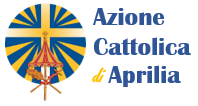 Caffè Culturale, Aprilia - 14 aprile 2016
33
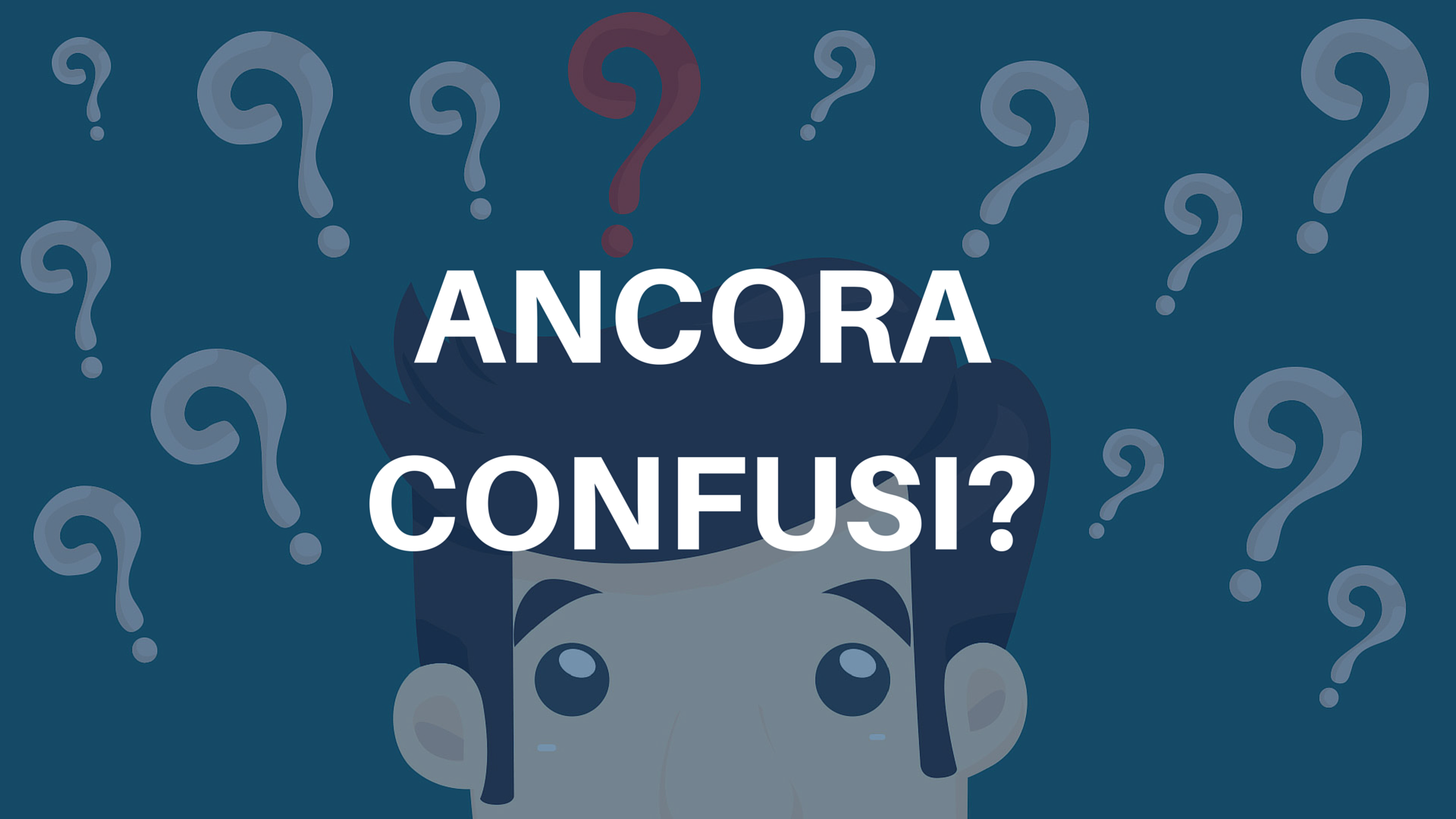 Caffè Culturale, Aprilia - 14 aprile 2016
34
SI’
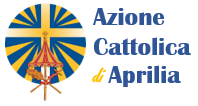 Caffè Culturale, Aprilia - 14 aprile 2016
35
NO
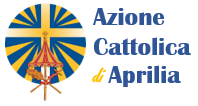 Caffè Culturale, Aprilia - 14 aprile 2016
36
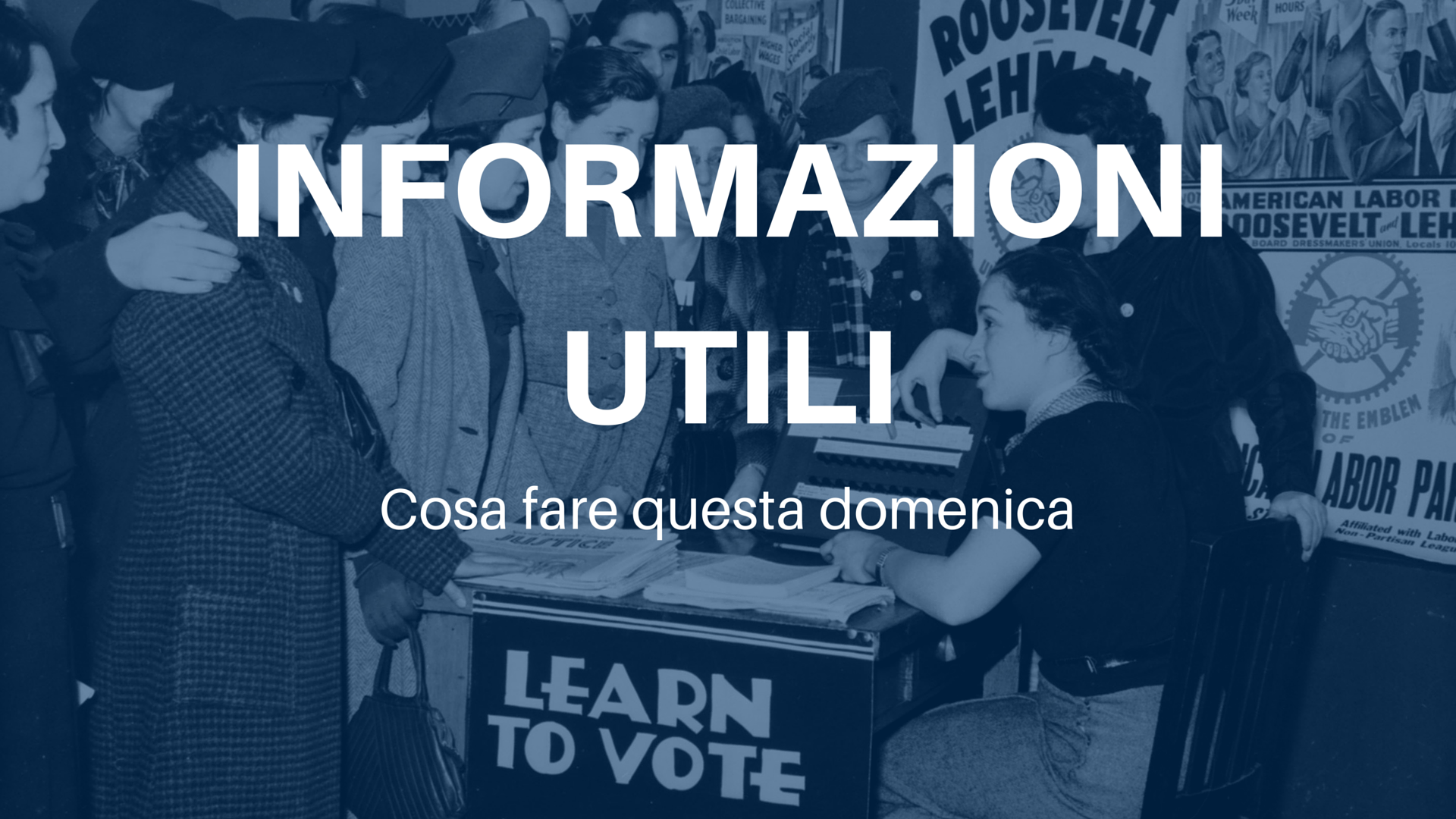 Caffè Culturale, Aprilia - 14 aprile 2016
37
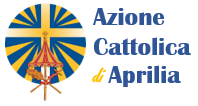 Caffè Culturale, Aprilia - 14 aprile 2016
38
Azione
Cattolica
di Aprilia
Siamo un’associazione di laici impegnati a vivere, ciascuno “a propria misura” ed in forma comunitaria, l’esperienza di fede, l’annuncio del Vangelo e la chiamata alla santità.Crediamo che sia doveroso e possibile educarci reciprocamente alla responsabilità, in un cammino personale e comunitario di formazione umana e cristiana. Vogliamo essere attenti, come singoli e come comunità, alla crescita delle persone che incontriamo e che ci sono state affidate.
GRAZIE
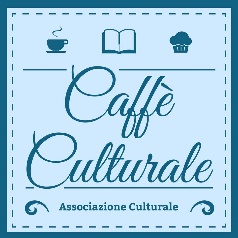 Uno spazio dedicato a chi ama leggere, a chi studia, e alla cultura in tutte le sue forme.
La proposta è quella di essere un punto d’incontro di persone appassionate che abbiano voglia di mettere insieme le proprie competenze e talenti condividendoli con gli altri.
Caffè Culturale, Aprilia - 14 aprile 2016
39